¿Qué tienes en tú mochila?
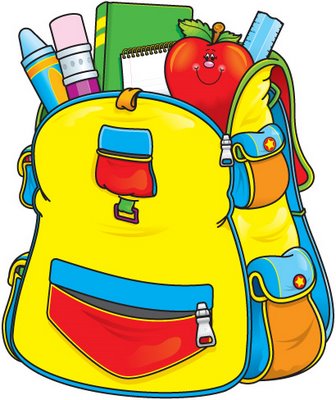 ¿Qué tienes en tú mochila?
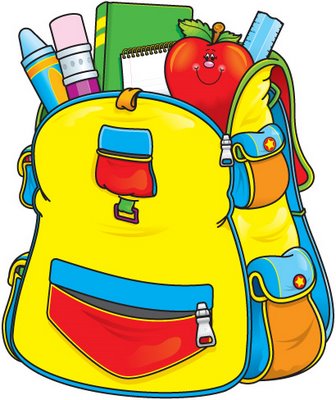 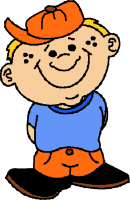 Tengo un cuaderno.
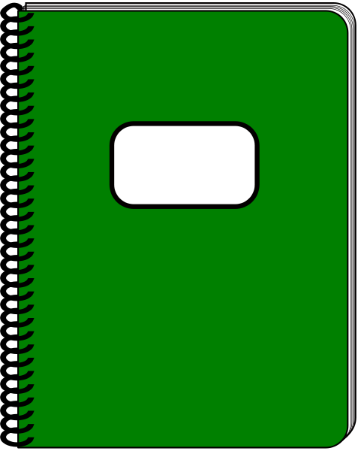 ¿Qué tienes en tú mochila?
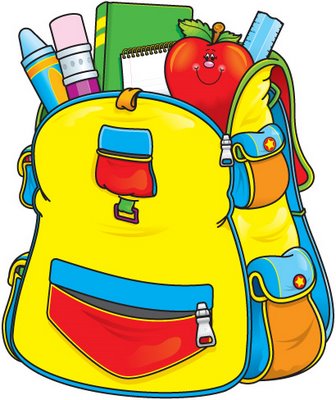 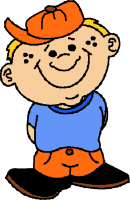 Tengo un libro.
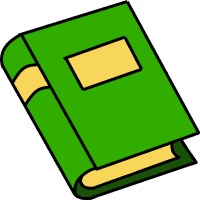 ¿Qué tienes en tú mochila?
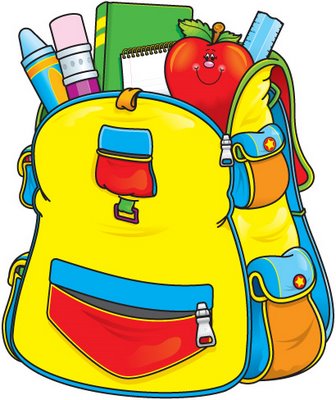 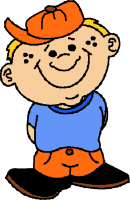 Tengo un bolígrafo y una pluma.
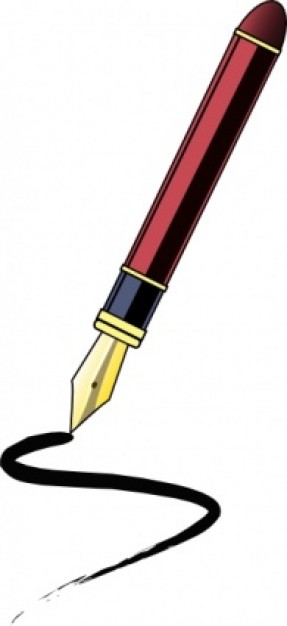 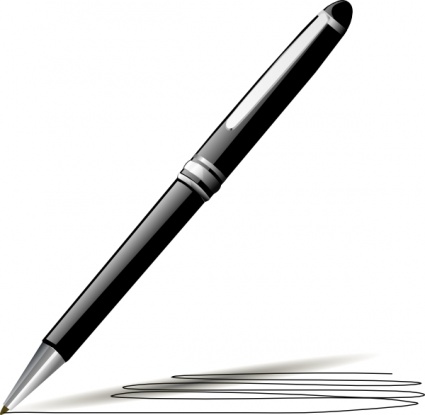 ¿Qué tienes en tú mochila?
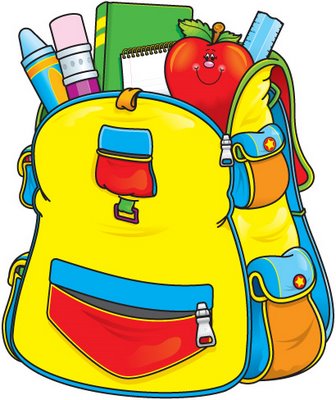 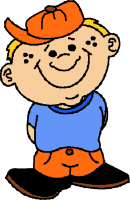 Tengo un lápiz.
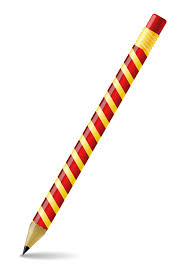 ¿Qué tienes en tú mochila?
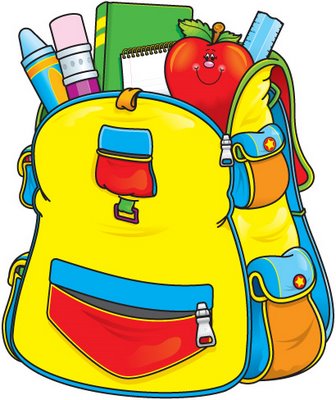 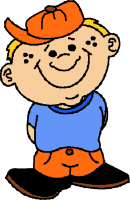 Tengo unos colores.
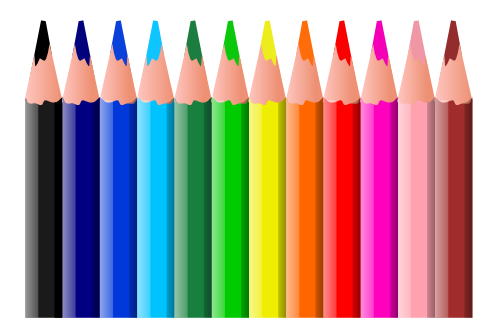 ¿Qué tienes en tú mochila?
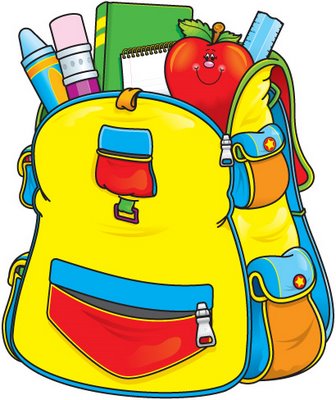 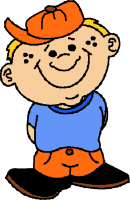 Tengo un sacapuntas.
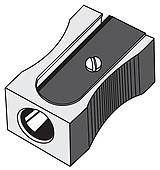 ¿Qué tienes en tú mochila?
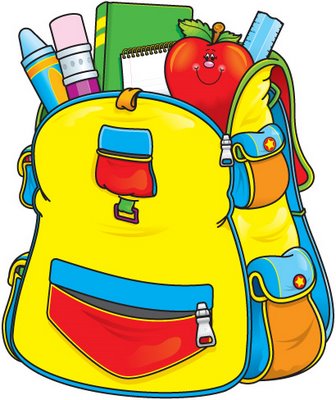 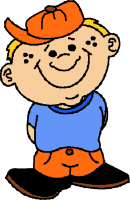 Tengo un borrador.
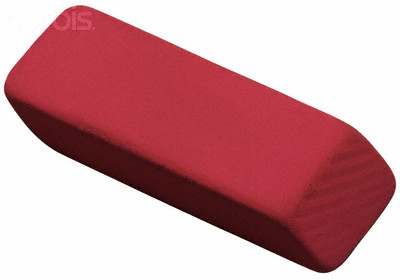 ¿Qué tienes en tú mochila?
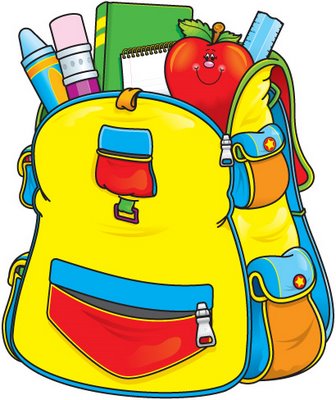 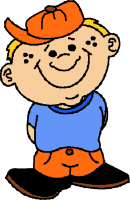 Tengo unas reglas.
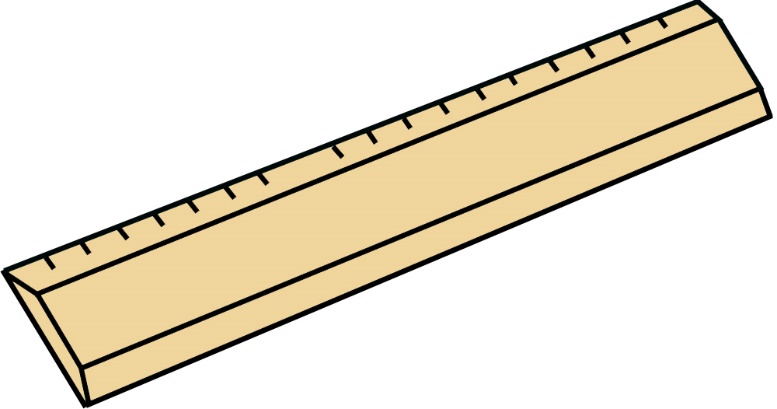 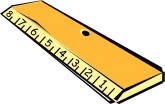 ¿Qué tienes en tú mochila?
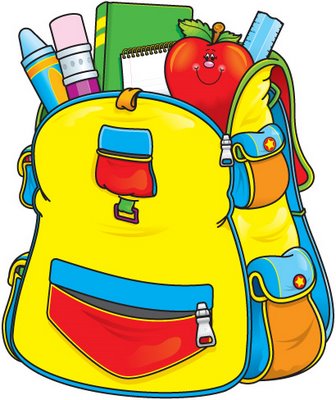 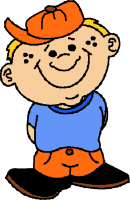 Tengo un diccionario.
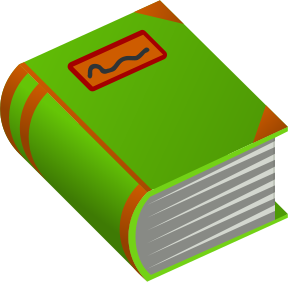 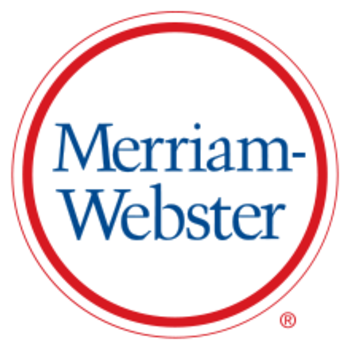 ¿Qué tienes en tú mochila?
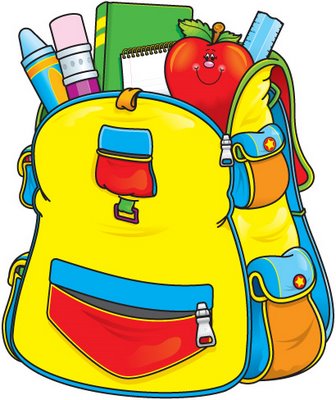 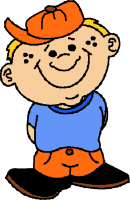 Tengo una cartuchera.
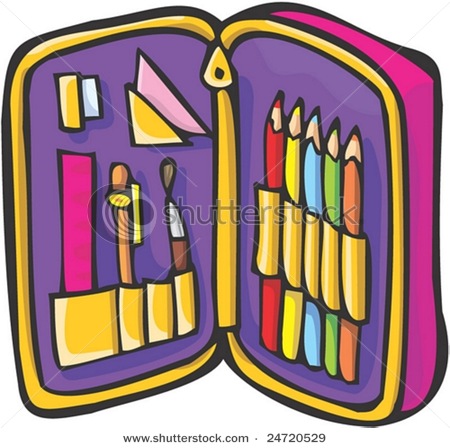 ¿Qué tienes en tú mochila?
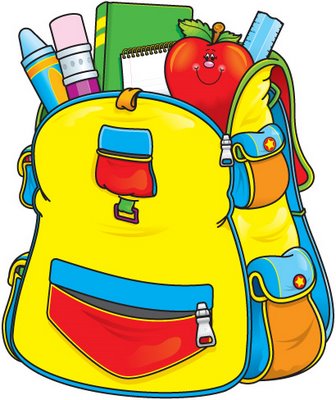 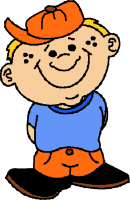 Tengo una agenda.
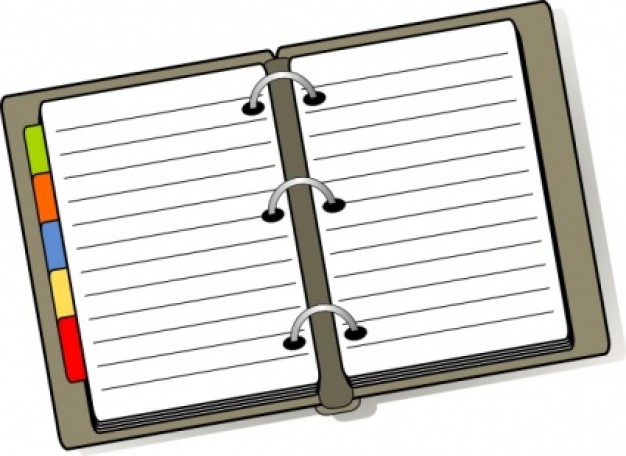 ¿Qué tienes en tú mochila?
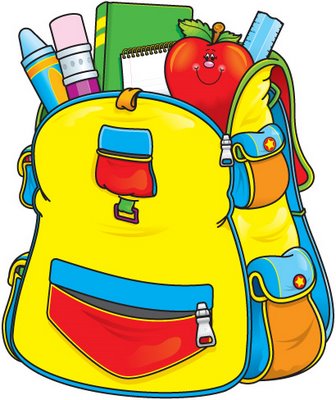 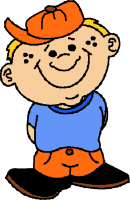 Tengo unas carpetas.
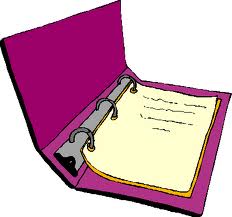 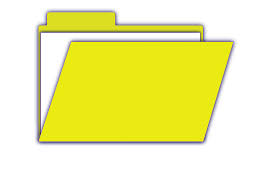 ¿Qué tienes en tú mochila?
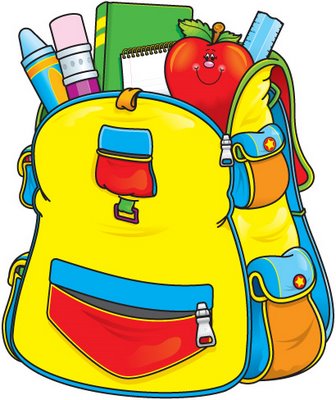 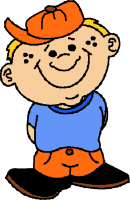 Tengo una calculadora.
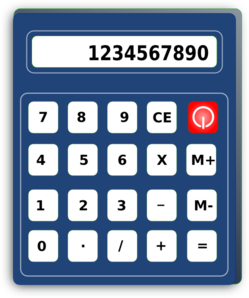 ¿Qué tienes en tú mochila?
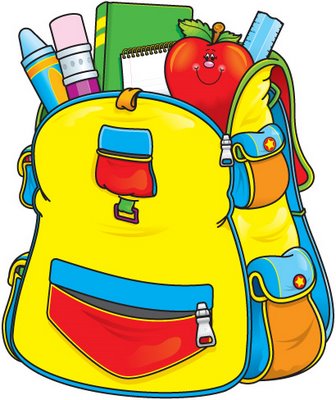 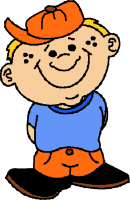 Tengo unos marcadores.
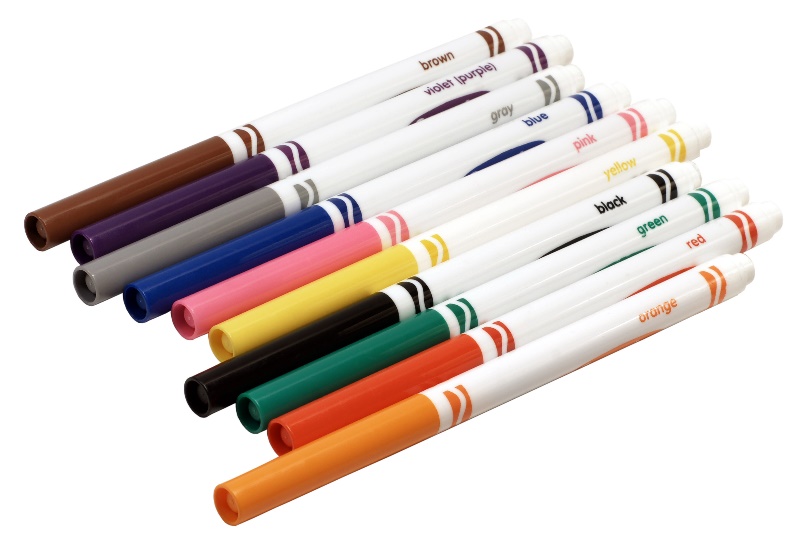 ¿Qué tienes en tú mochila?
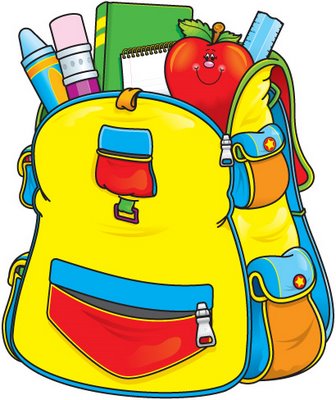 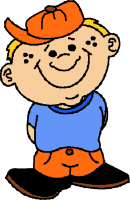 Tengo unos papeles.
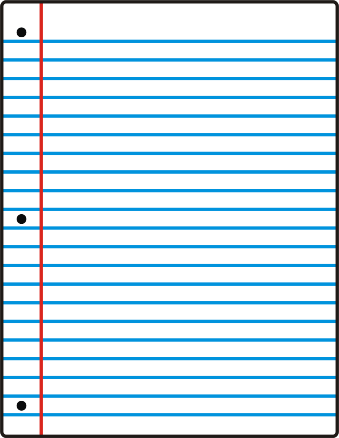 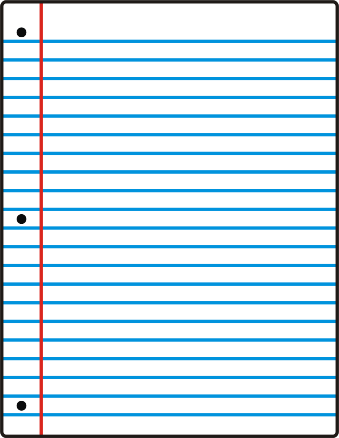 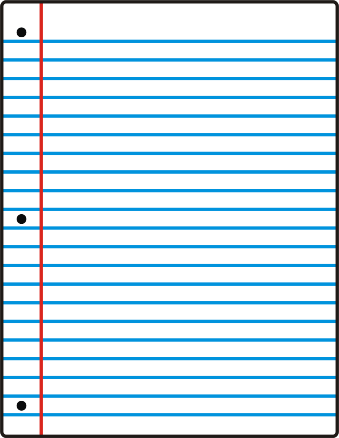 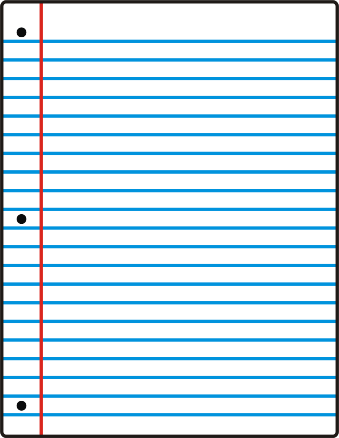 ¿Qué tienes en tú mochila?
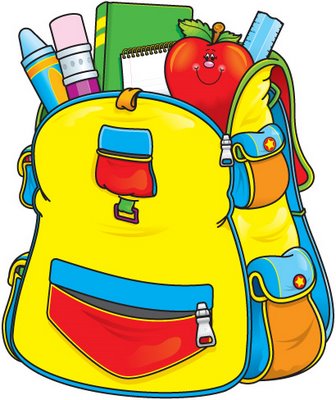 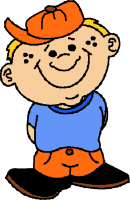 Tengo una botella de agua.
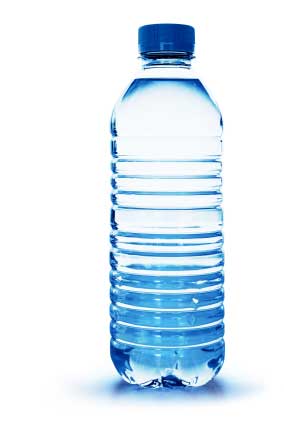 ¿Qué tienes en tú mochila?
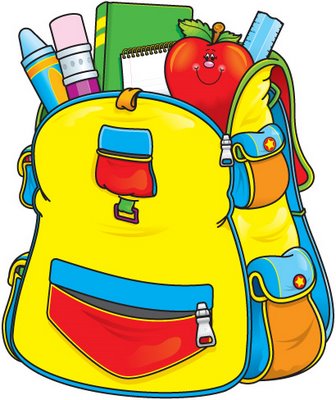 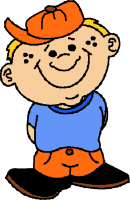 Tengo un iPad.
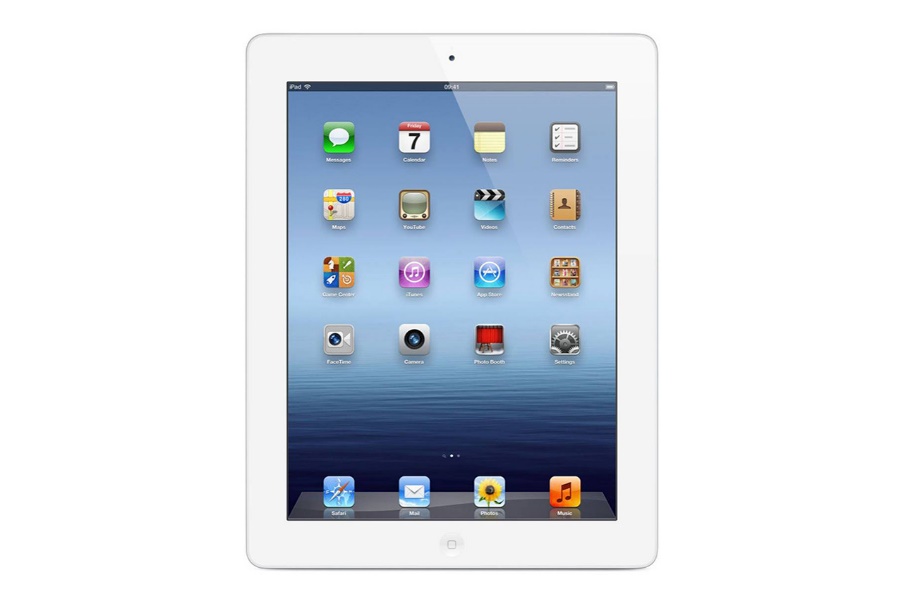 Present of the verb TENER ( to have)

Aprender
Singular
yo			tengo
tú			tienes
él/ella/it		tiene
usted(formal)		tiene

Plural
nosotros/as		tenemos
ustedes		tienen
ellos/ellas		tienen
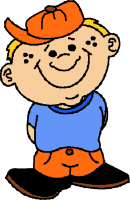 ¿Tienes una regla en tú mochila?
Sí tengo una regla en mi mochila.
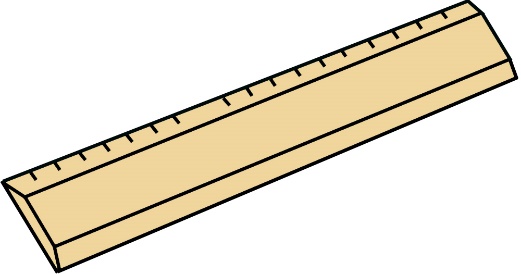 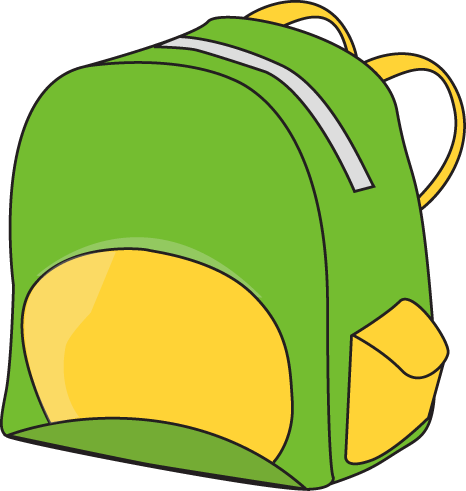 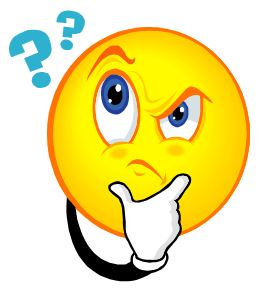 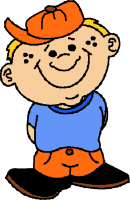 ¿Tienes un iPad en tú mochila?
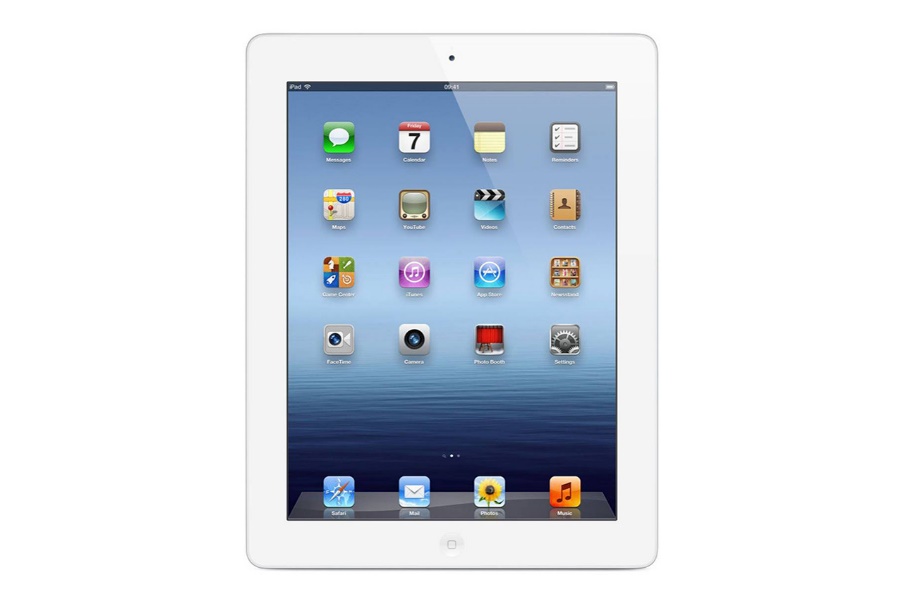 Sí tengo un iPad en mi mochila.
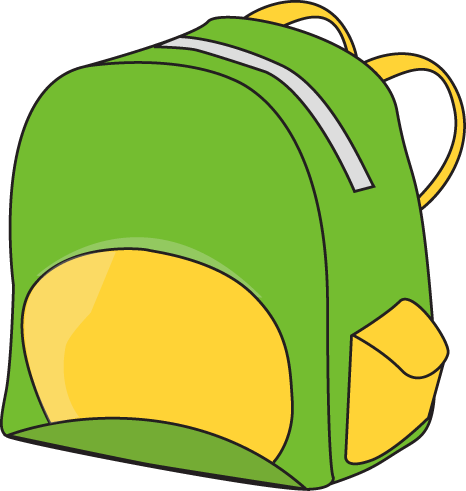 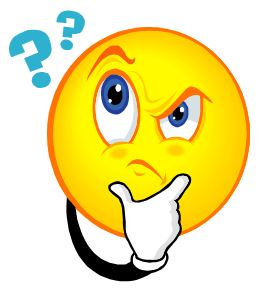 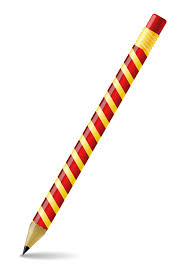 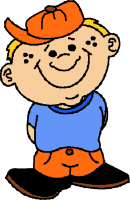 ¿Tienes un lápiz en tú mochila?
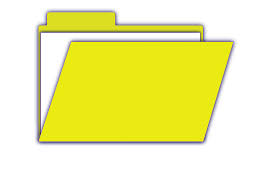 No tengo un lápiz en mi mochila.  Tengo una carpeta.
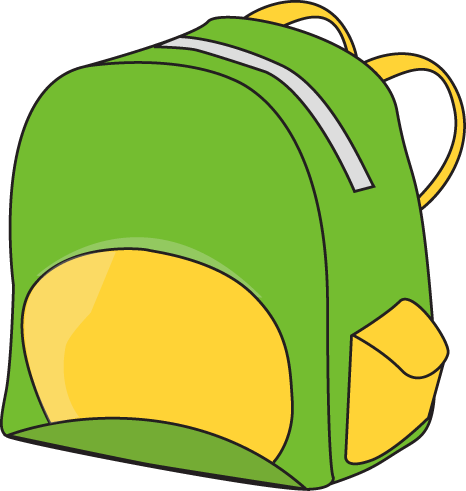 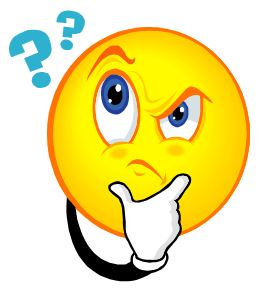 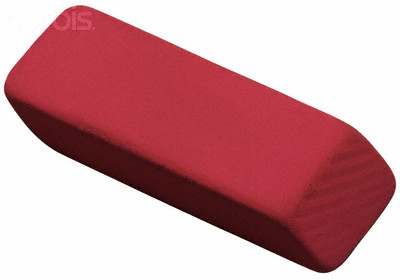 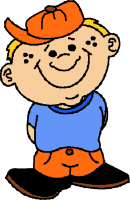 ¿Tienes un borrador en tú mochila?
No tengo un borrador en mi mochila.  Tengo unos marcadores.
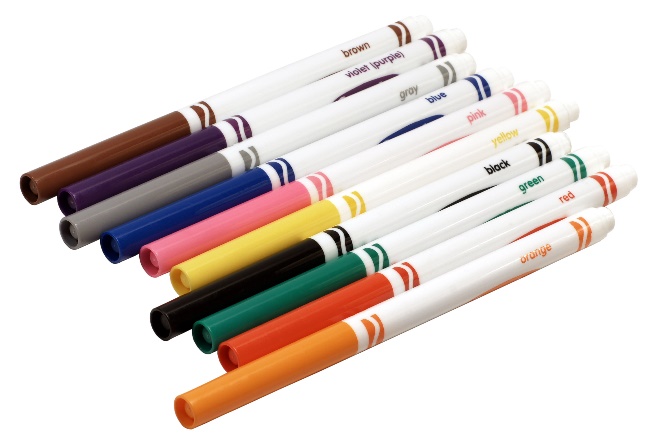 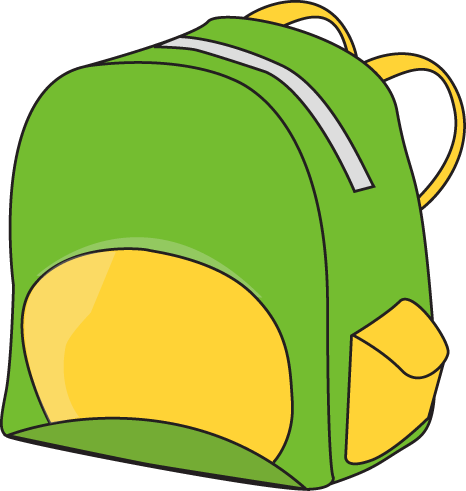 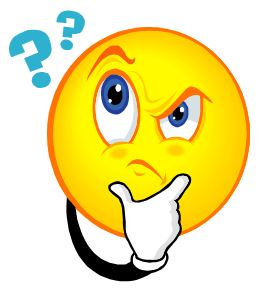 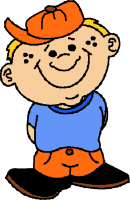 ¿Qué tiene Carlos en su mochila?
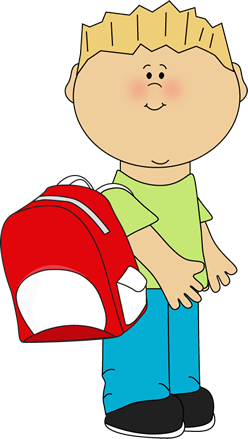 Carlos tiene un sacapuntas.
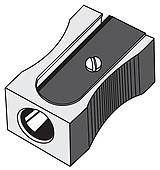 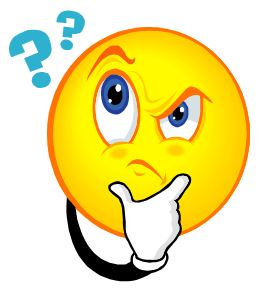 Carlos
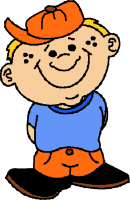 ¿Qué tiene Carlos en su mochila?
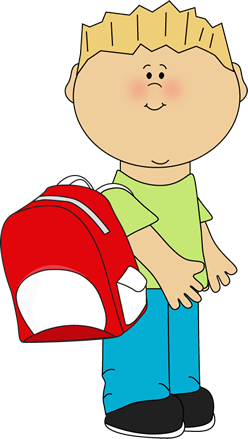 Carlos tiene una calculadora.
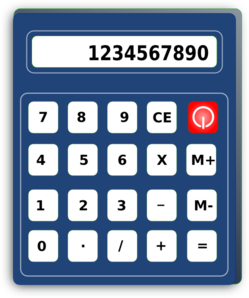 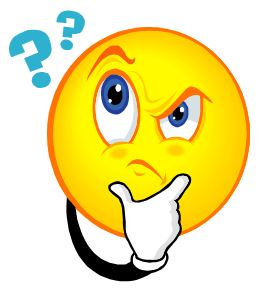 Carlos
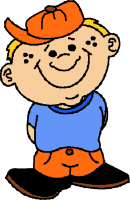 ¿Qué tiene Carlos en su mochila?
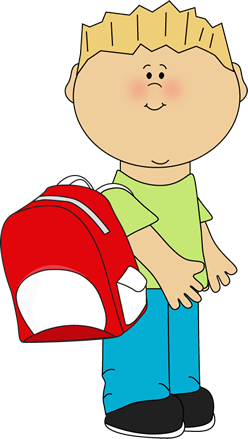 Carlos tiene una botella de agua.
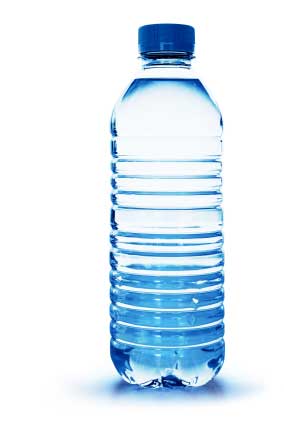 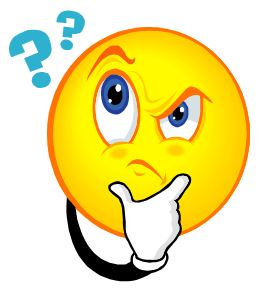 Carlos